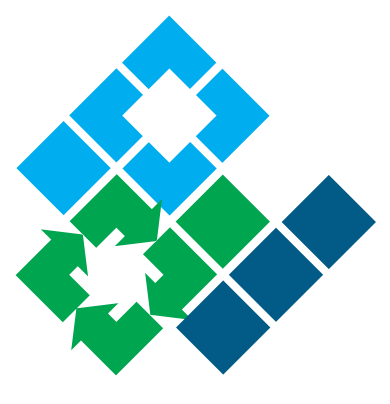 PDI em Ação
Apresentação do projeto
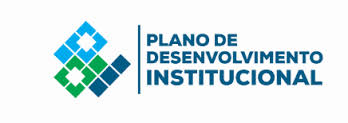 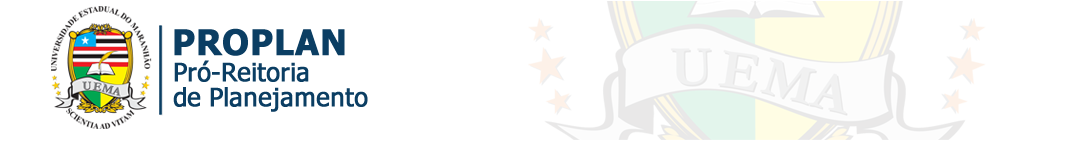 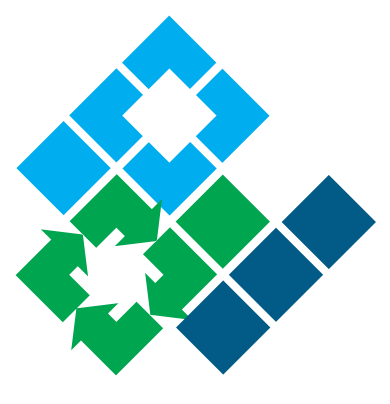 INTRODUÇÃO
PROJETOS COM FOCO NA IMPLANTAÇÃO DO PDI
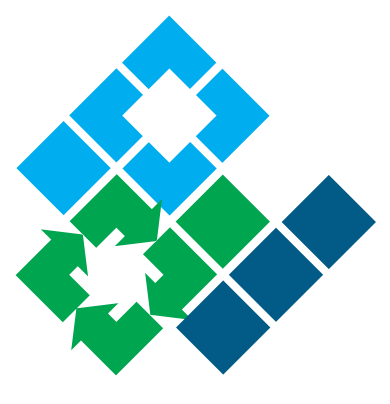 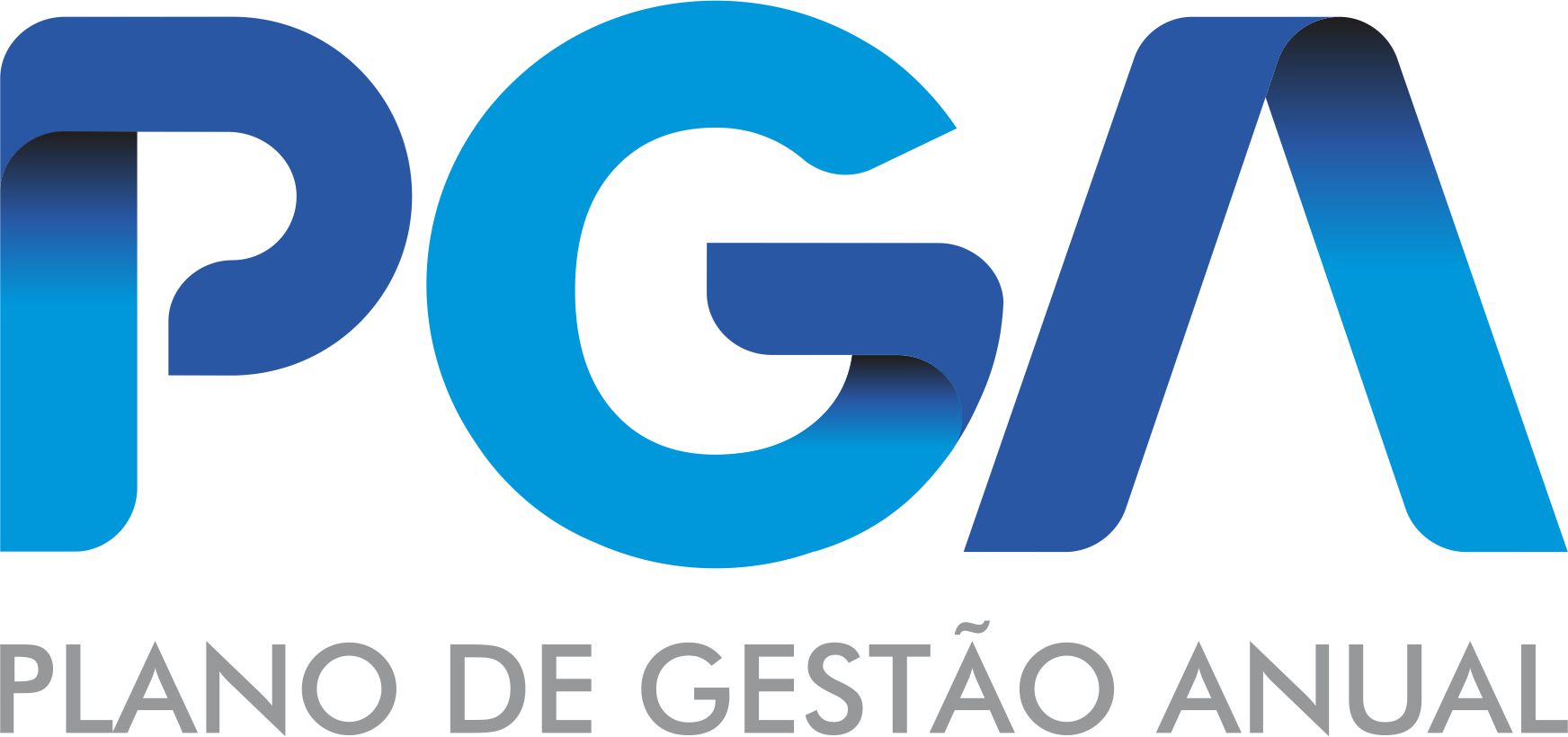 PDI em ação
Implantação do PGA
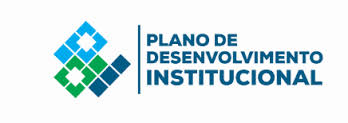 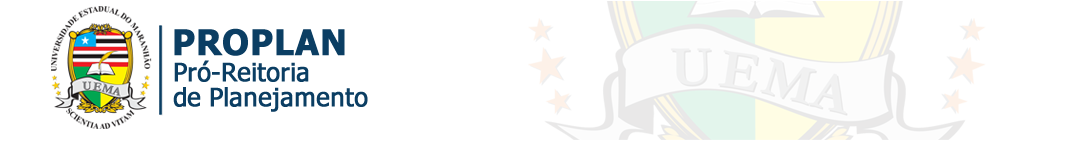 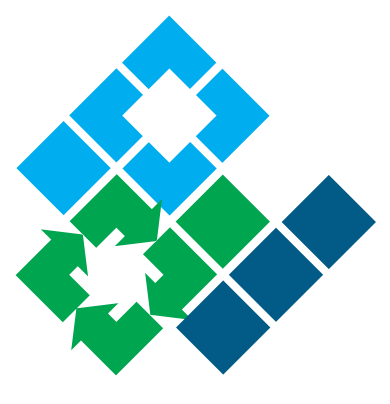 OBJETIVO / FASE 1
Promover o envolvimento da comunidade interna e externa mediante a divulgação do PDI 2016-2020, de modo que facilite a execução das políticas, objetivos e metas contidas no Plano.
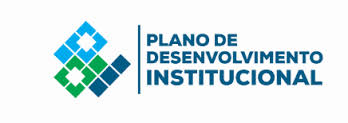 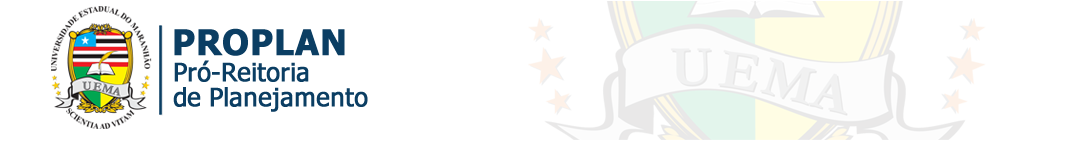 Fonte: Termo de abertura do projeto (TAP)
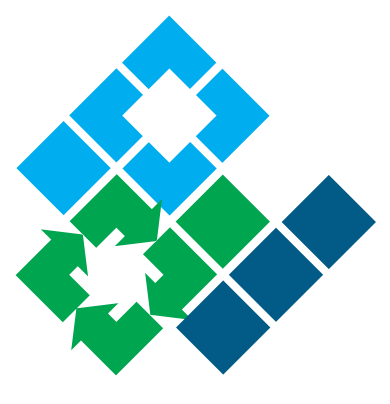 POR QUE ESSE OBJETIVO É IMPORTANTE?
O PDI deve ser um documento aplicado e não uma peça pró-forma
O envolvimento da comunidade é necessário para que o PDI consiga ser executado em sua plenitude
Fortalece o PGA 2016
A UEMA deve dar transparência da gestão por meio do PDI em ação
Nas avaliações da CPA, CEE e MEC, o PDI será uma das principais referências
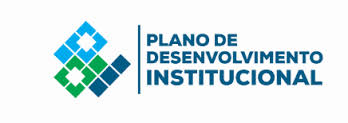 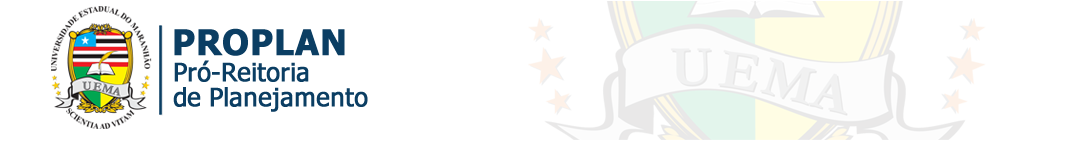 Fonte: Termo de abertura do projeto (TAP)
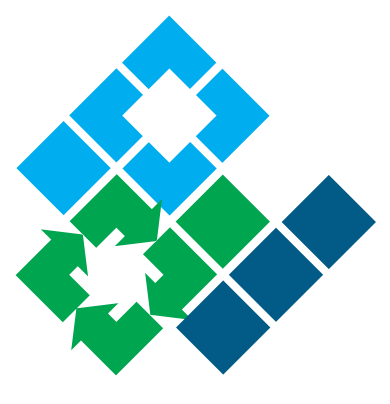 METAS
Até outubro de 2016:
80% dos discentes devem conhecer o PDI
100% dos docentes devem conhecer o PDI
100% dos servidores devem conhecer o PDI
O PDI deve ser apresentado para: Governador, SEPLAN, SEGEP, SEDUC, SECTI, Instituições de Ensino Superior públicas, Entidades representativas de classe, Conselhos de classe profissional, Sindicato dos servidores, APRUEMA.
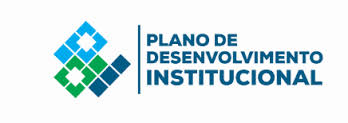 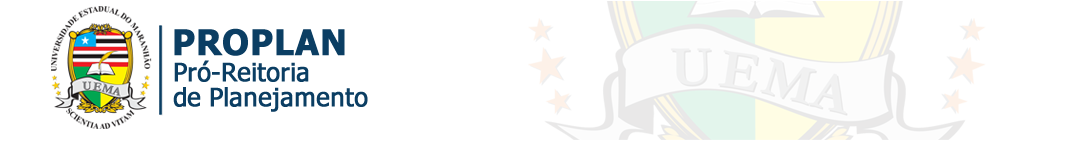 Fonte: Termo de abertura do projeto (TAP)
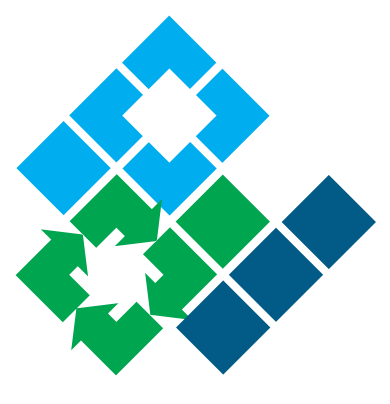 AÇÕES
Lançamento do PDI no Simpósio de Planejamento Institucional
Entrega de versões impressas para gestores e instituições chave
Disponibilização da versão digital no site do PDI (www.pdi.uema.br)
Envio da versão digital para toda a comunidade
Produção de folders, banners e placas
Elaboração de conteúdos digitais (site, Facebook...)
Workshops nos centros
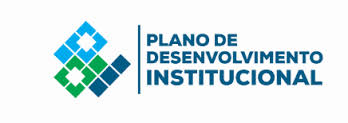 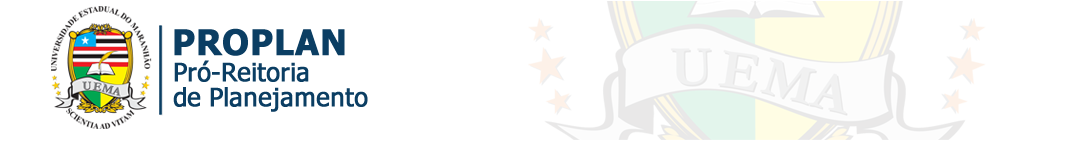 Fonte: Termo de abertura do projeto (TAP)
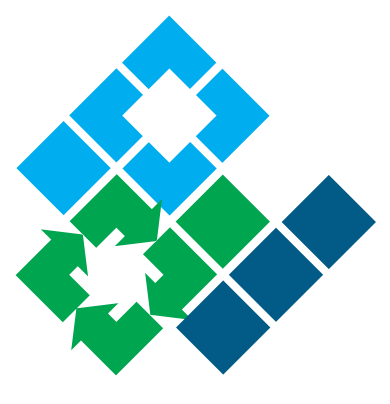 AMOSTRAS
CAPA PDI
BANNER
PLACA
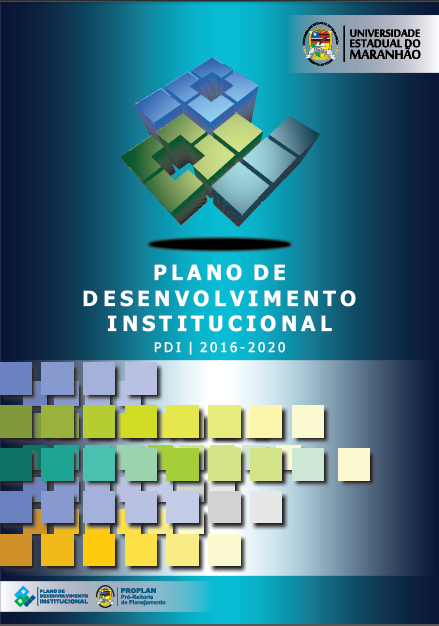 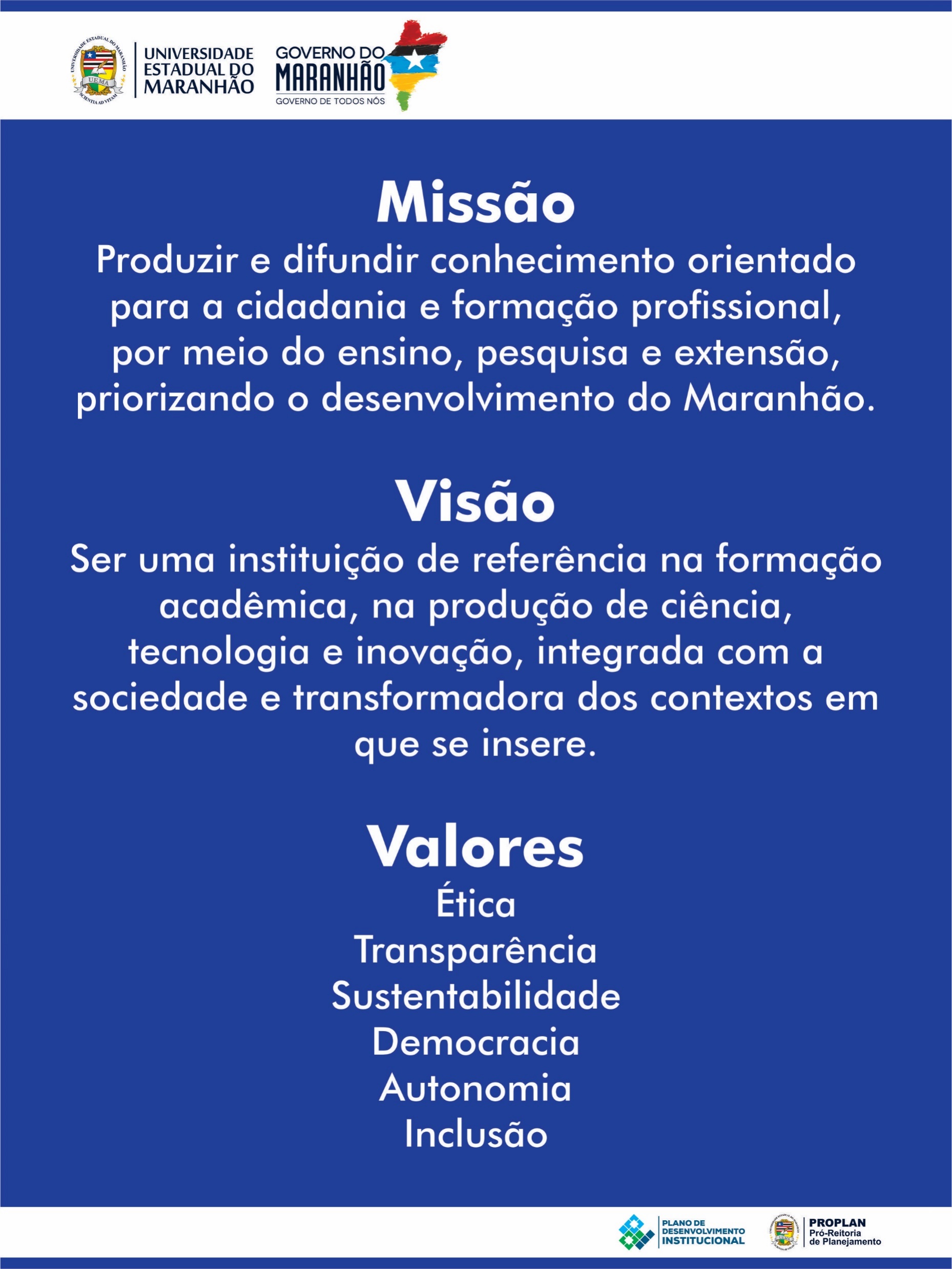 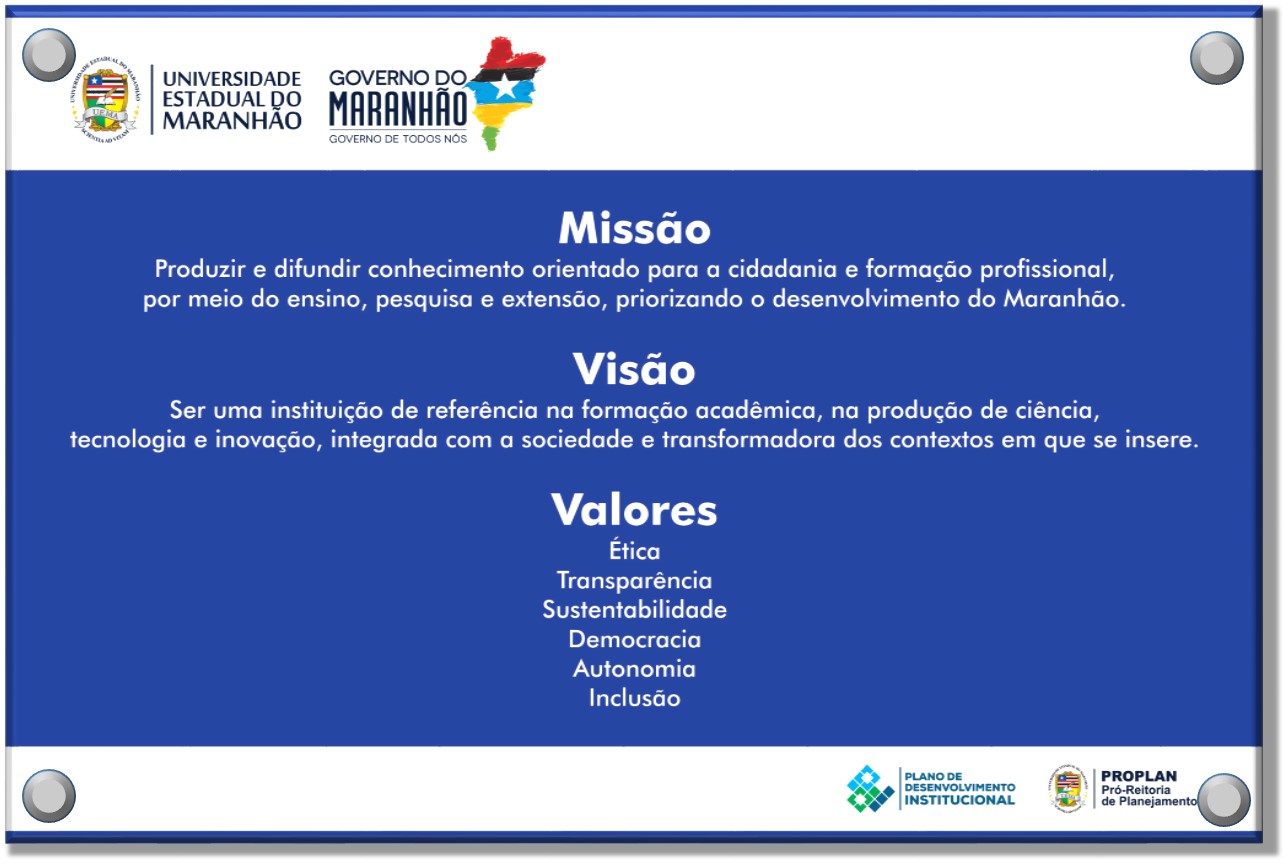 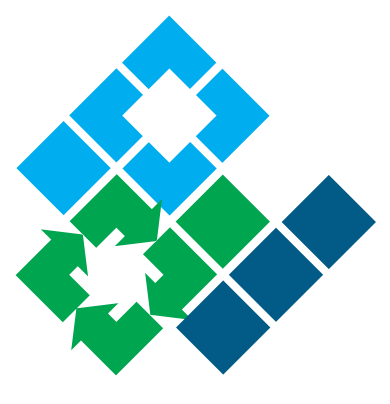 OBJETIVOS / PRÓXIMAS FASES
FASE 2: Acompanhar a execução e atualizar anualmente o PDI
FASE 3: Implementar melhorias na elaboração do próximo do PDI, com base nas lições aprendidas.
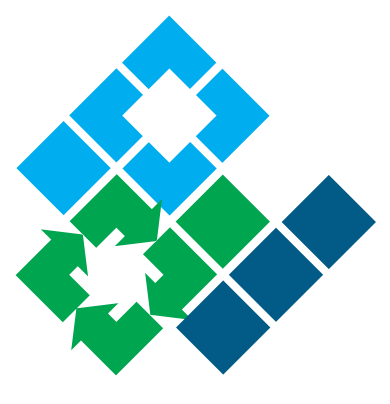 PDI em Ação
Apresentação do projeto
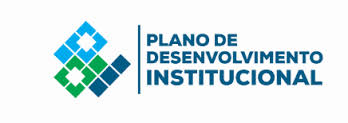 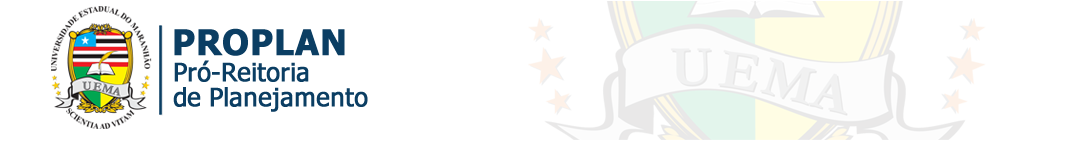